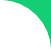 Основные цели развития Российской  Федерации в области профориентации
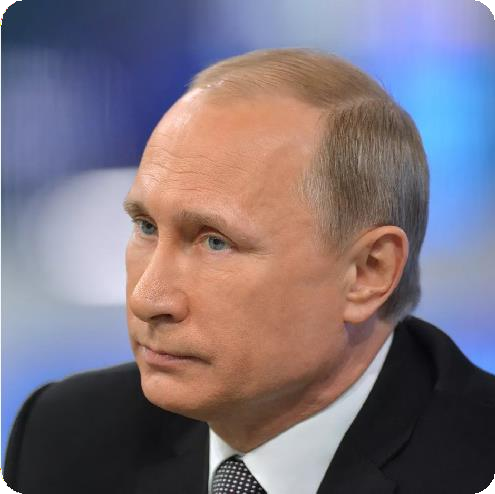 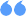 «Обеспечение к 2030 году функционирования эффективной  системы выявления, поддержки и развития способностей и  талантов детей и молодежи, основанной на принципах  ответственности, справедливости, всеобщности и  направленной на самоопределение и профессиональную  ориентацию 100 процентов обучающихся»
Указ Президента РФ от 07.05.2024 N 309 «О национальных целях развития
Российской Федерации на период до 2030 года и на перспективу до 2036 года»
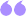 «При участии руководителей предприятий, научных и  медицинских организаций обеспечить разработку и внедрение  механизма использования инфраструктуры таких предприятий и организаций,  в том числе их музеев, в целях осуществления профориентационной работы с обучающимися  общеобразовательных организаций»	
(в срок до 1 октября  2024 г.)
Поручение Президента № Пр-616 от 30 марта 2024 г.
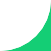 3
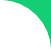 Национальный проект «Молодежь и дети» 2025-2030 гг.
37 миллионов граждан от 14 до 35 лет (молодежь)
Федеральные проекты:
 РОССИЯ – СТРАНА ВОЗМОЖНОСТЕЙ
 МЫ ВМЕСТЕ (ВОСПИТАНИЕ ГАРМОНИЧНО РАЗВИТОЙ ЛИЧНОСТИ)
 РОССИЯ В МИРЕ
 ВСЕ ЛУЧШЕЕ ДЕТЯМ
 ВЕДУЩИЕ ШКОЛЫ
 ПЕДАГОГИ И НАСТАВНИКИ
 СОЗДАНИЕ СЕТИ СОВРЕМЕННЫХ КАМПУСОВ
 УНИВЕРСИТЕТЫ ДЛЯ ПОКОЛЕНИЯ ЛИДЕРОВ
 ПРОФЕССИОНАЛИТЕТ
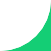 3
Федеральный проект «Все лучшее детям»2025-2030 гг.
Показатель НП «Молодежь и дети»:  Функционирование эффективной системы выявления, поддержки и развития способностей и талантов детей и молодежи, основанной на принципах ответственности, справедливости, всеобщности и направленной на самоопределение и профессиональную ориентацию 100 процентов обучающихся
Мероприятия  ФП «Все лучшее детям» :
 Обеспечено материально-техническое оснащение медиацентров в ОО
 Созданы условия для занятий обучающихся в школьных театрах
 Созданы инфраструктурные условия в  для реализации ДОП научного профиля
 Обновлена МТБ ОО с целью реализации образовательных программ ООО и СОО по учебному предмету 
   «Труд (Технология)»
 Модернизирована инфраструктура ОО, в том числе для обучающихся с ОВЗ, для обеспечения их участия 
   в профориентационных мероприятиях
 Организационно-методическое и техническое сопровождение проектной деятельности
 Реализован комплекс мер, направленных на организационно-техническое и методическое   совершенство-
   вание образовательных пространств для реализации образовательных программ технического 
   и естественно-научного профилей посредством оснащения предметных кабинетов физики, химии, 
   биологии и информатики оборудованием, средствами обучения и воспитания
 Созданы агротехнологические классы, в том числе оснащенные материально-техническими средствами
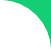 Федеральный проект «Профессионалитет»2025-2030 гг.
Показатели: 
4. Доля обучающихся 6-11 классов, охваченных комплексом профориентационных мероприятий в рамках Единой модели профориентации (не менее 90%)
Мероприятия:
 Реализация курса ВД «Россия – мои горизонты»
 Реализация программ повышения квалификации  педагогических работников (ежегодно)
 Национальный открытый чемпионат творческих компетенций «ArtMasters» (юниоры)
 Национальный чемпионат  по профессиональному мастерству «Профессионалы» (юниоры)
 Национальный  чемпионат по профессиональному мастерству среди инвалидов и лиц с ограниченными возможностями здоровья «Абилимпикс»
 Всероссийские профориентационные мероприятия
 Всероссийский профориентационный форум (ежегодно)
 Практико-ориентированные мероприятия среди обучающихся 8-11 классов в рамках ЕМП 
   и  проекта «Билет в будщее»
 Верифицированные профориентационные диагностики обучающихся 8-11 классов в рамках  
   ЕМП и проекта «Билет в будущее»
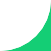 3
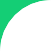 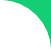 Нормативные основания реализации Единой модели профориентационной работы в ОО
Профориентация закреплена как цель основного общего и среднего общего образования в статье 66
   Федерального  закона «Об образовании в Российской Федерации» от 29 декабря 2012 г. № 273-ФЗ
Направление «Трудовое воспитание и профессиональное самоопределение» включено в Стратегию развития воспитания в Российской Федерации на период  до 2025 года, утвержденную Распоряжением Правительства Российской Федерации от 29.05.2015 № 996-р
Профессиональная ориентация обучающихся  включена в Федеральные государственные образовательные 
        стандарты основного общего и среднего общего образования
Приказом Минпросвещения  России от 31 августа 2023 г. № 650 утвержден Порядок осуществления мероприятий  
     по профессиональной  ориентации  обучающихся по   образовательным программам основного  общего и среднего 
     общего  образования
В целях организации системного обеспечения отраслей экономики трудовыми ресурсами из числа
     молодежи разработаны Методические рекомендации … по организации системы
     профессиональной ориентации и маршрутизации обучающихся … (Минтруд, Минпросвещения, 
     Минобрнауки), письмо Минпросвещения от 06.11.2024 №ИШ-890/05
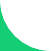 2
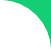 Основные задачи в текущем учебном году
Единая модель профориентации
Проект «Билет в будущее»
Участие детей в профориентационных  мероприятиях  – 
1 300 000 человек (в Московской области -  114 702 обучающихся)
Обеспечение наличия в школьных расписаниях курса занятий «Россия –
мои горизонты» и его проведение среди обучающихся 6-11 классов
Участие детей в профессиональных пробах – 176 000 человек (в Московской области -  15 346 профпроб)
Привлечение предприятий из реального сектора экономики для проведения
профессиональных проб, экскурсий, мастер-классов для школьников.
Посещение  экскурсий на базе площадок  партнеров работодателей  – 176 000 человек (в Московской области -  18838 обучающихся)
Привлечение профессиональных образовательных организаций и образовательных  организаций высшего образования для проведения профпроб, мастер-классов и лекций.
Обучение педагогов-навигаторов  проекта – 25 000 человек (в Московской области – 2 500 педагогов, из них 1881 уже завершили обучение )
Развитие сети профильных предпрофессиональных классов в субъектов Российской  Федерации в соответствии с запросами регионального рынка труда.
Создание карьерных карт субъектов Российской Федерации. Определение возможных
образовательно-профессиональных маршрутов для школьников.
Повышение квалификации педагогических работник  общеобразовательных организаций Московской области
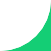 5
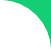 Построение сети школ - партнеров
Единой модели профориентации
790 плановое число школ-партнеров  региональных операторов
Инновационный шаг для совершенствования  модельных решений и развития школ
как популярных центров компетенций
12 действующие школы-партнеры  Федерального оператора
Цель года - проведение на базе школ-  партнеров различного уровня
500 эффективных семинаров по реализации
Единой модели профориентации на основном и  продвинутом уровне.
Федеральные
СЗФО - 1 СКФО - 1
Региональные
СЗФО - 85
СФО - 114
ЮФО - 76
ЦФО - 103
СКФО - 46
УФО - 34
ПФО - 287
ДФО - 43
СФО - 1
ЮФО - 1
ЦФО - 5
УФО - 1
ПФО - 1
ДФО - 1
10 000 человек примут очное участие
20 000 дистанционное.
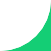 8
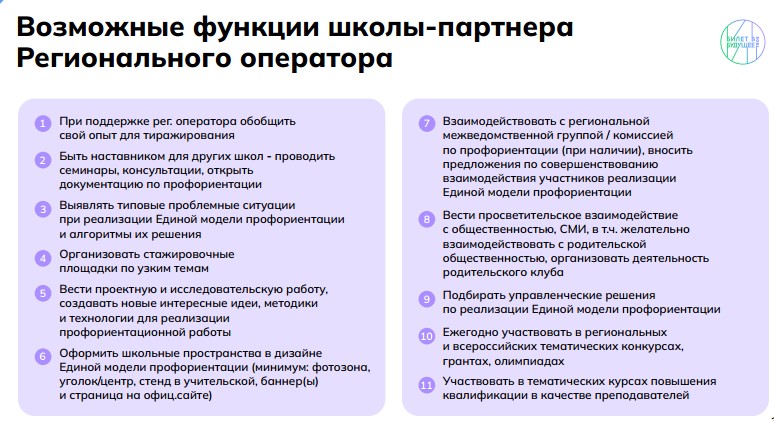 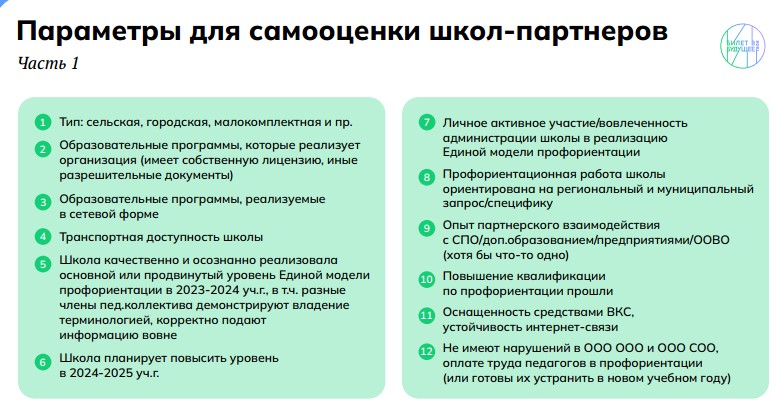 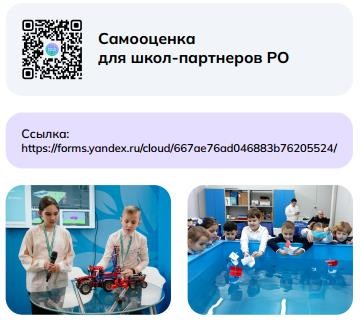 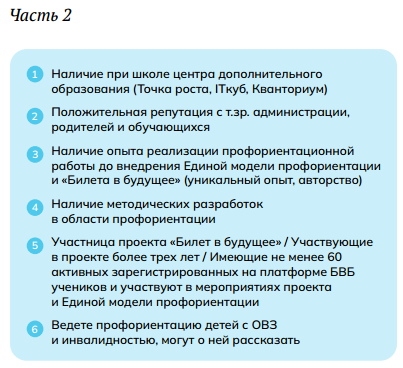 Список опорных школ по реализации продвинутого уровня ЕМП в Московской области
Список опорных школ по реализации продвинутого уровня ЕМП в Московской области
Примерная программа семинаров опорных школ
- система профориентационной работы общеобразовательной организации (сообщение директора / заместителя директора общеобразовательной организации);
- открытые уроки по предметам общеобразовательного цикла и/или предмета «Труд (технология)», на которых представлен профориентационный компонент; сообщение учителей о реализации профориентационного компонента в направлении «Урочная деятельность» ЕМП;
- открытые занятия по курсу внеурочной деятельности «Россия – мои горизонты»;
- реализация профориентационного компонента в рамках направления «Дополнительное образование» (дополнительные общеразвивающие программы, включающие профориентационный компонент);
- профориентационная работа с родительским сообществом, совместные мероприятия и проекты в общеобразовательной организации по направлению «Взаимодействие с родителями»;
- реализация «Практико-ориентированного направления»: взаимодействие с партнерами, организация экскурсий, профессиональных проб, участие в выставках, фестивалях, общешкольные мероприятия и проекты;
- опыт подготовки обучающихся и участие в чемпионатах профессионального мастерства («Профессионалы», «Абилимпикс») и конкурсах профориентационной направленности;
- реализация образовательной программы в предпрофессиональных классах;
- реализация профориентационных проектов в детских общественных объединениях;
- реализация направления «Профессиональное обучение».